Year 4 Spring Week 1 Maths
11 and 12 Times Table
NCLO: Recall and use multiplication and
division facts for multiplication
tables up to 12 × 12.
Key vocabulary and questions
Multiple, division, product, lots of, calculation 

Draw an image for the statement:
4 × 10 + 4 × 1 = ______ × ______

Can you write more of these statements for the 12 times tables?

Can you spot any patterns between the eleven and twelve times tables? Why do you think this happens?

Can you represent 88 ÷ 8 using a bar model? What’s the same and what’s different about this bar model and the one for 88 ÷ 11?
Fluency
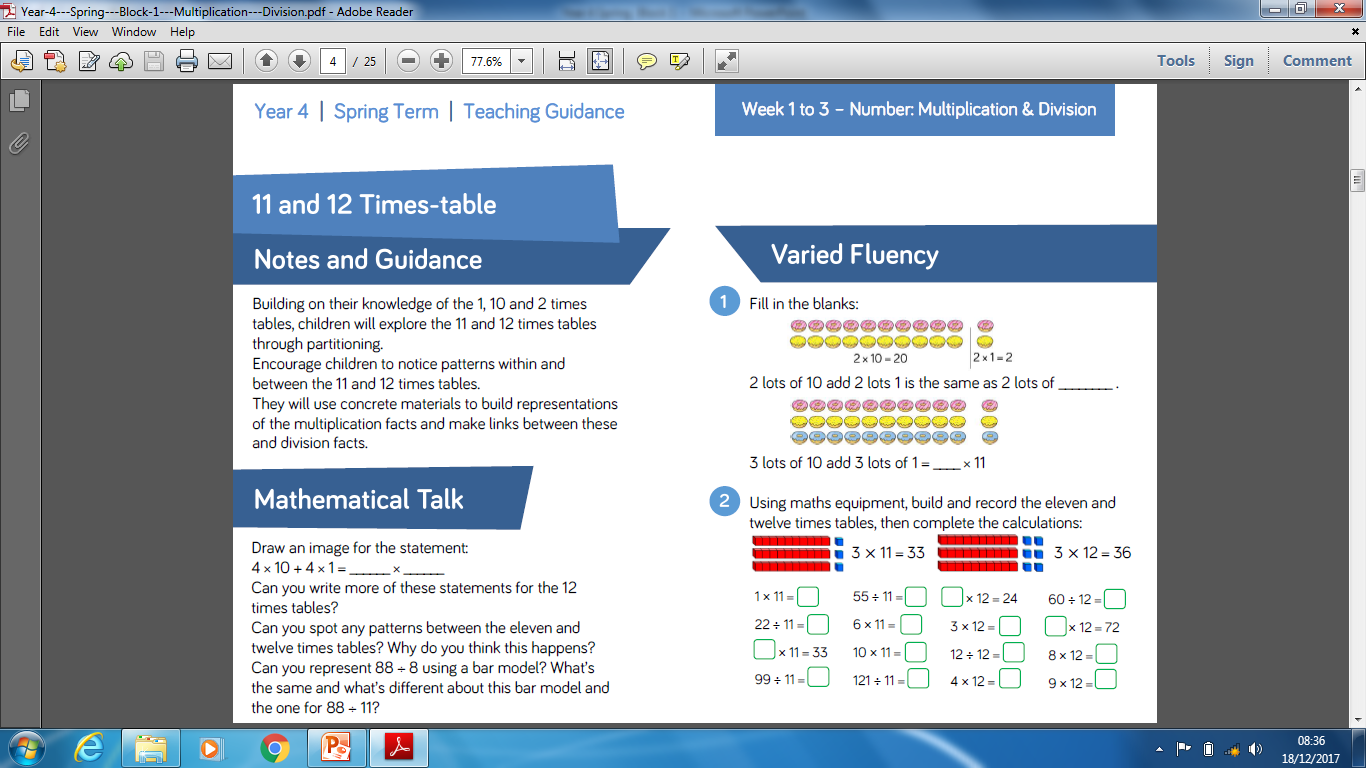 Fluency
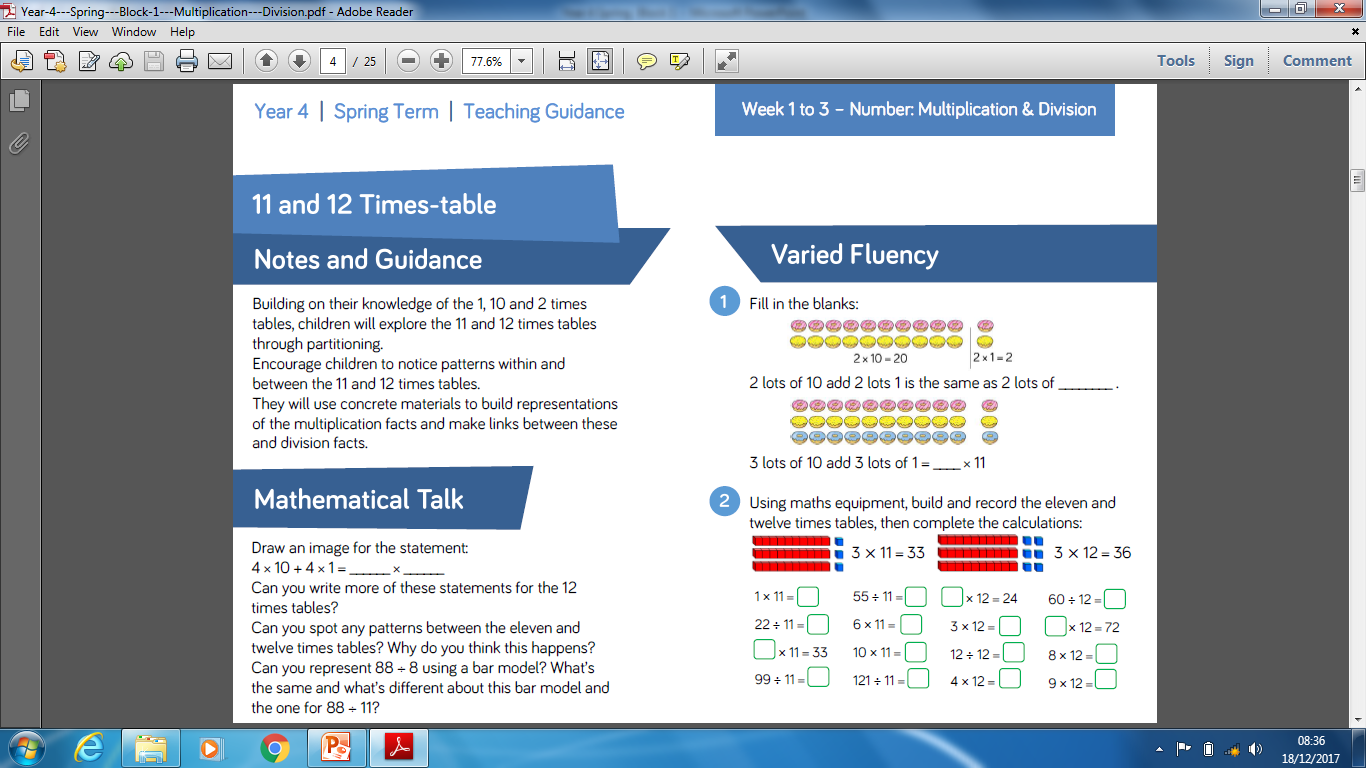 Reasoning and problem solving
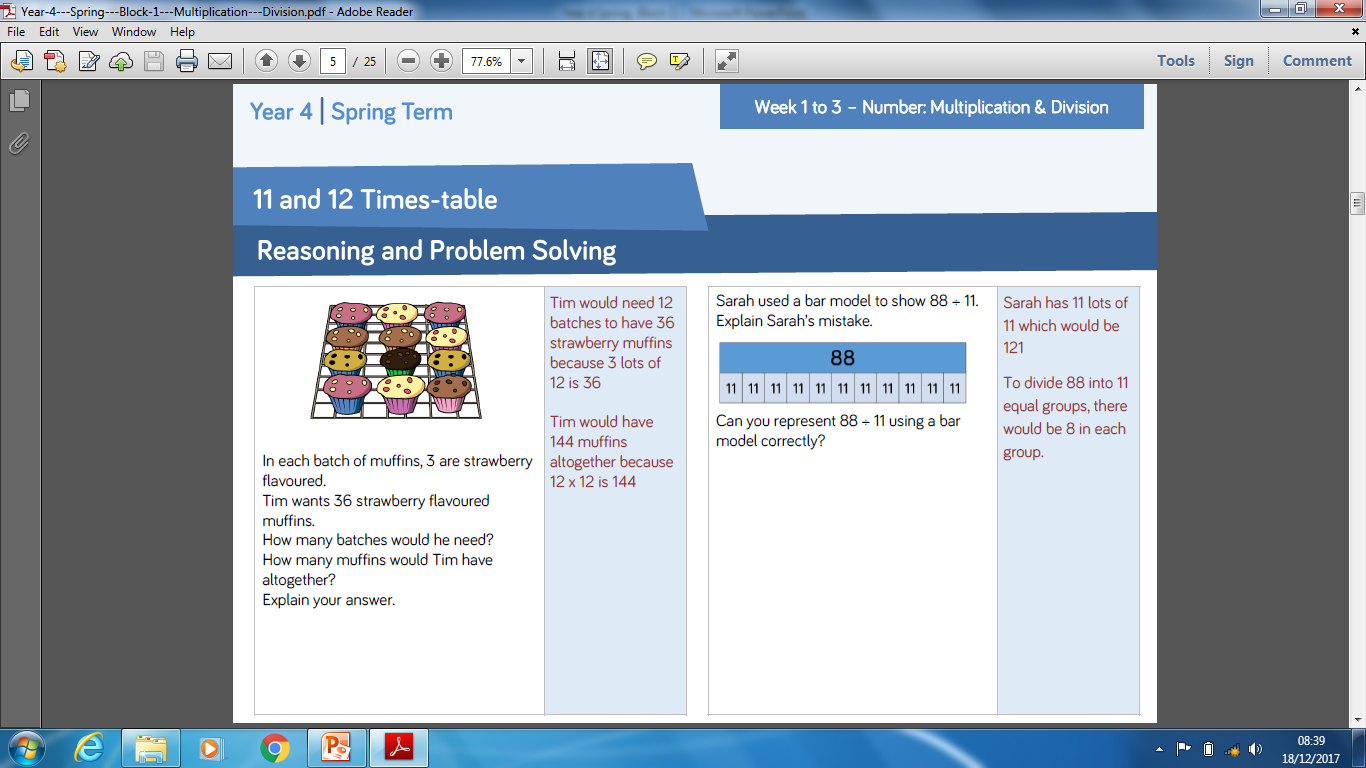 [Speaker Notes: Children sorted into boys and girls.  
Children sorted into wearing white, wearing red.
Children sorted into white shoes, non-white shoes.]
Reasoning and problem solving
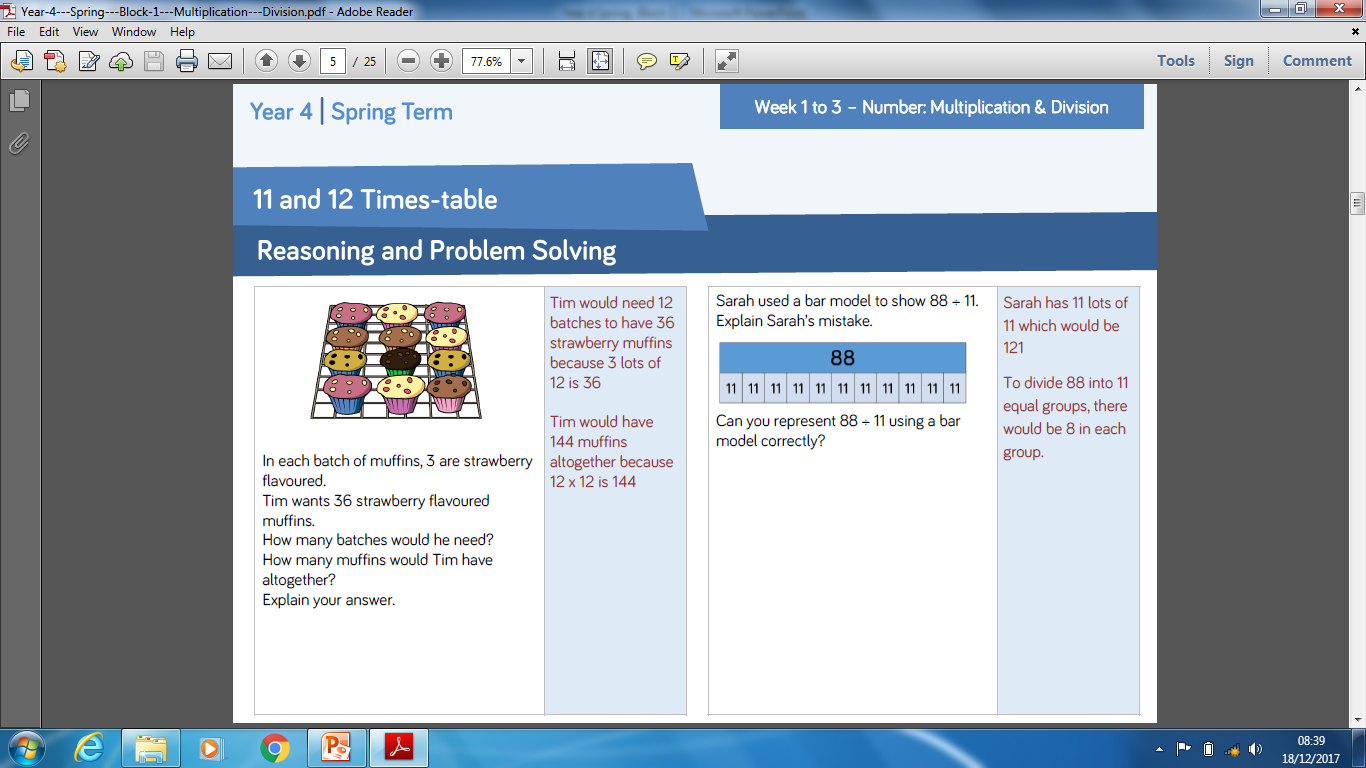 Year 4 Spring Term Week  1 Maths
Multiply 3 numbers
NCLO: Use place value, known and derived
facts to multiply and divide mentally,
including: multiplying by 0 and 1;
dividing by 1; multiplying together
three numbers.
Key vocabulary and questions
Associative Law, calculation
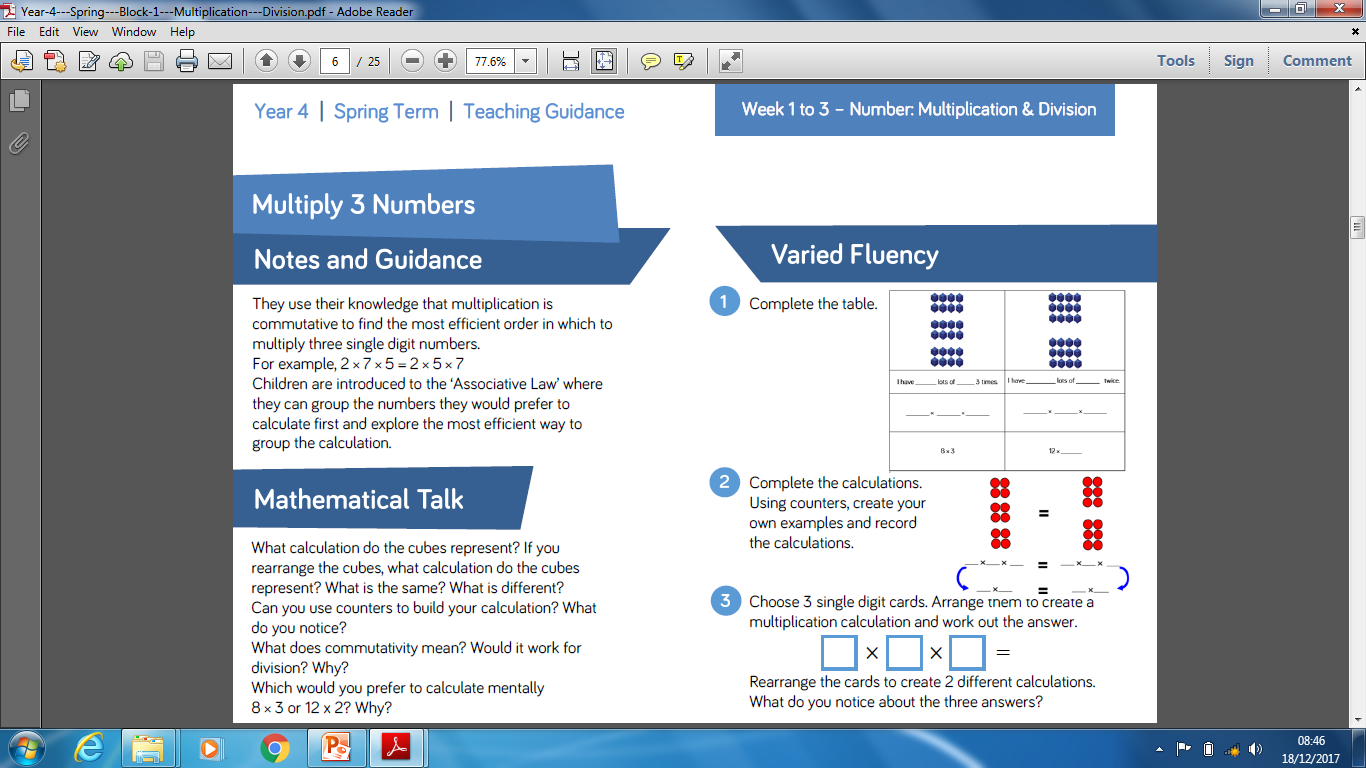 Fluency
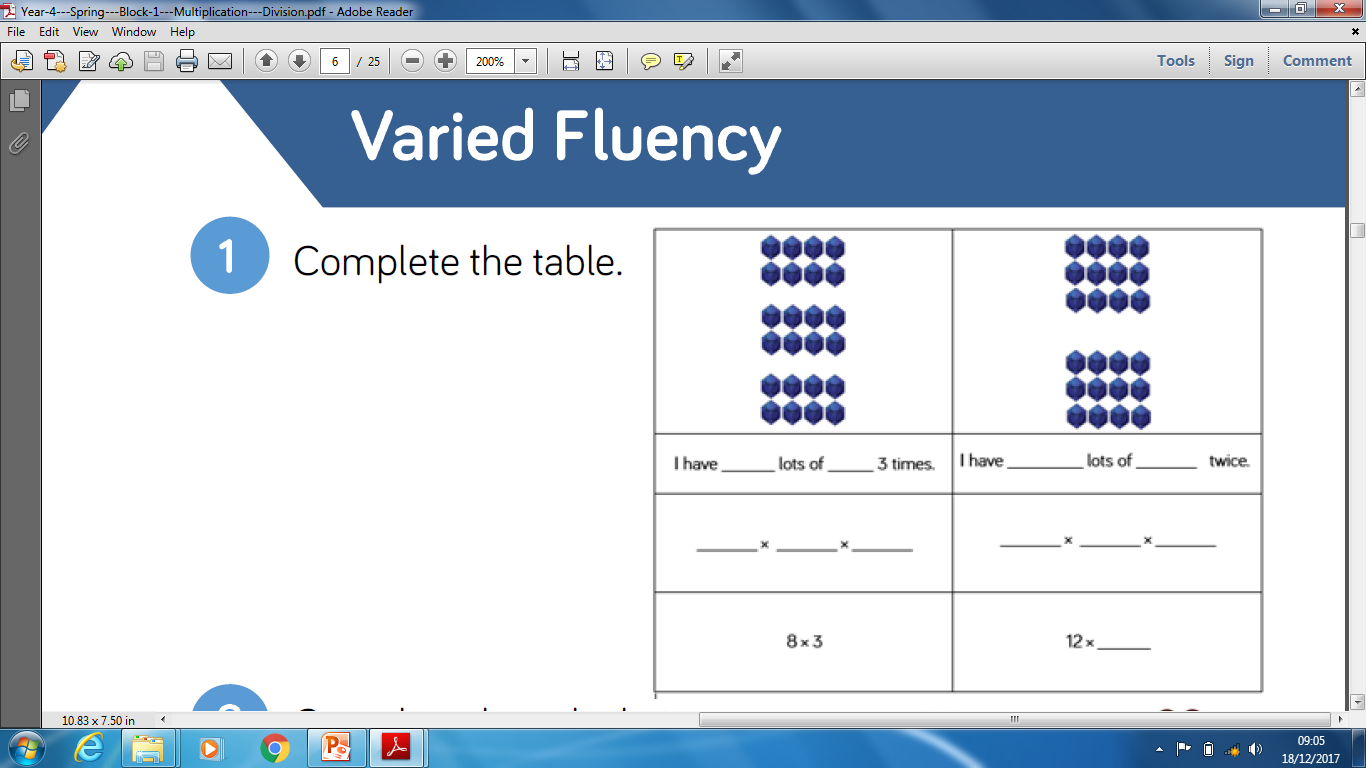 Fluency
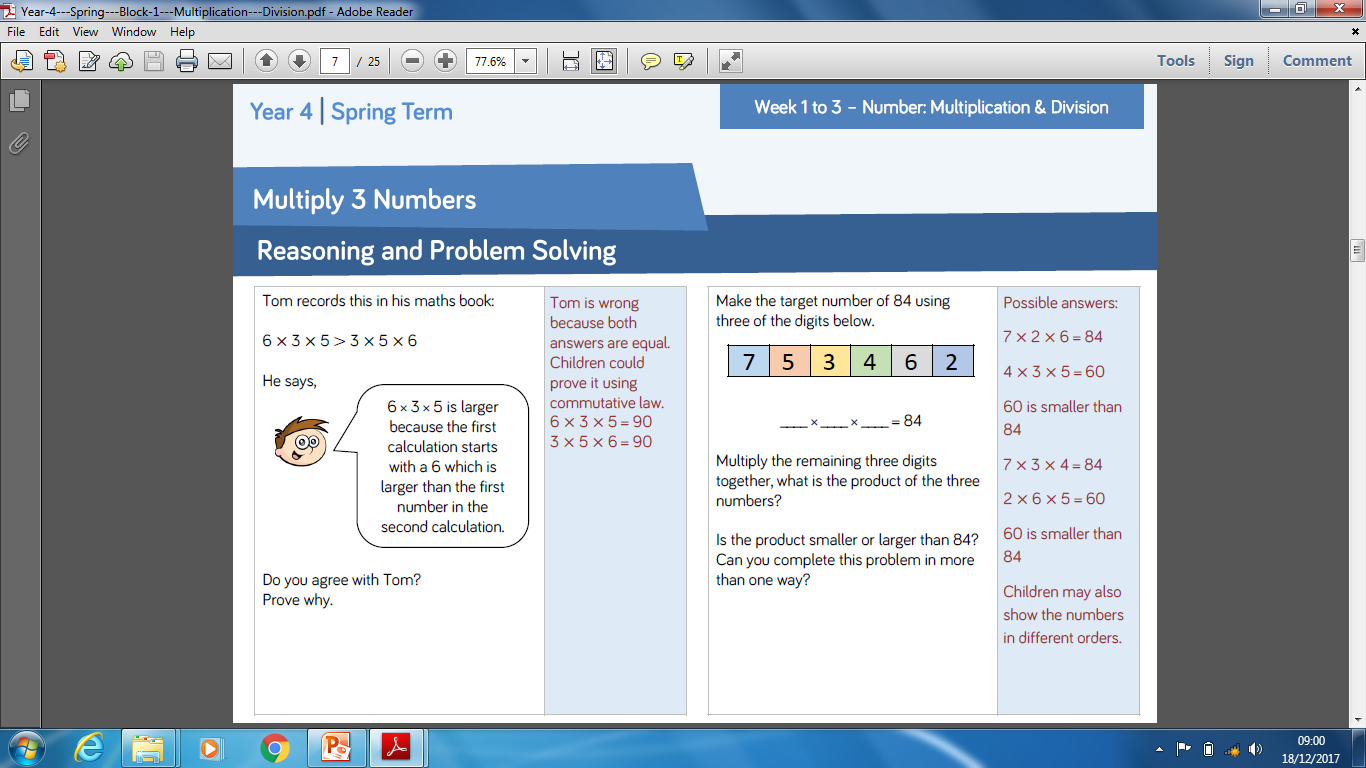 Reasoning and problem solving
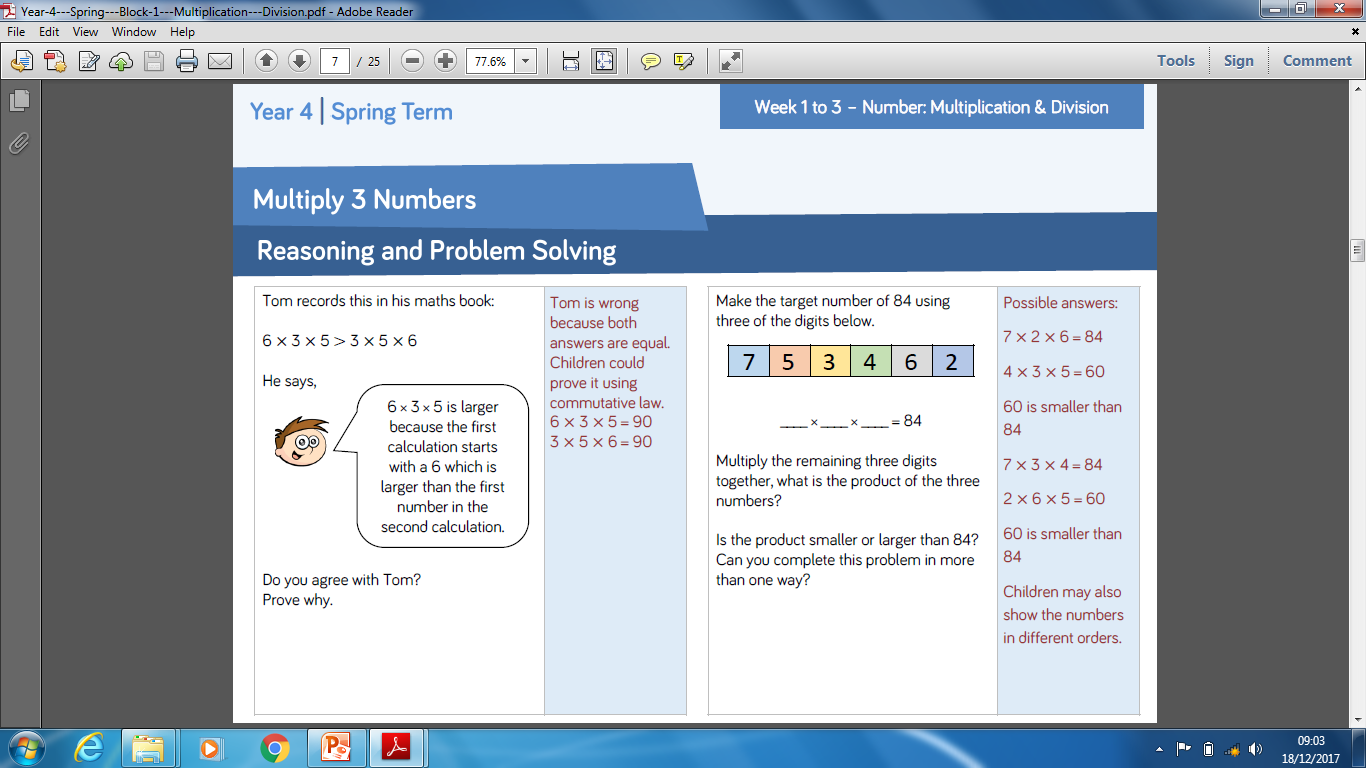 Year 4 Spring Week 2 Maths
Factor Pairs
NCLO: To recognise and use factor pairs and commutativity in mental calculations.
Key vocabulary and questions
Factors, array, pairs.

Are there any other factor pairs for 12?

Can you prove this using arrays?

Do you notice a number that always appears when finding factor pairs?
Fluency
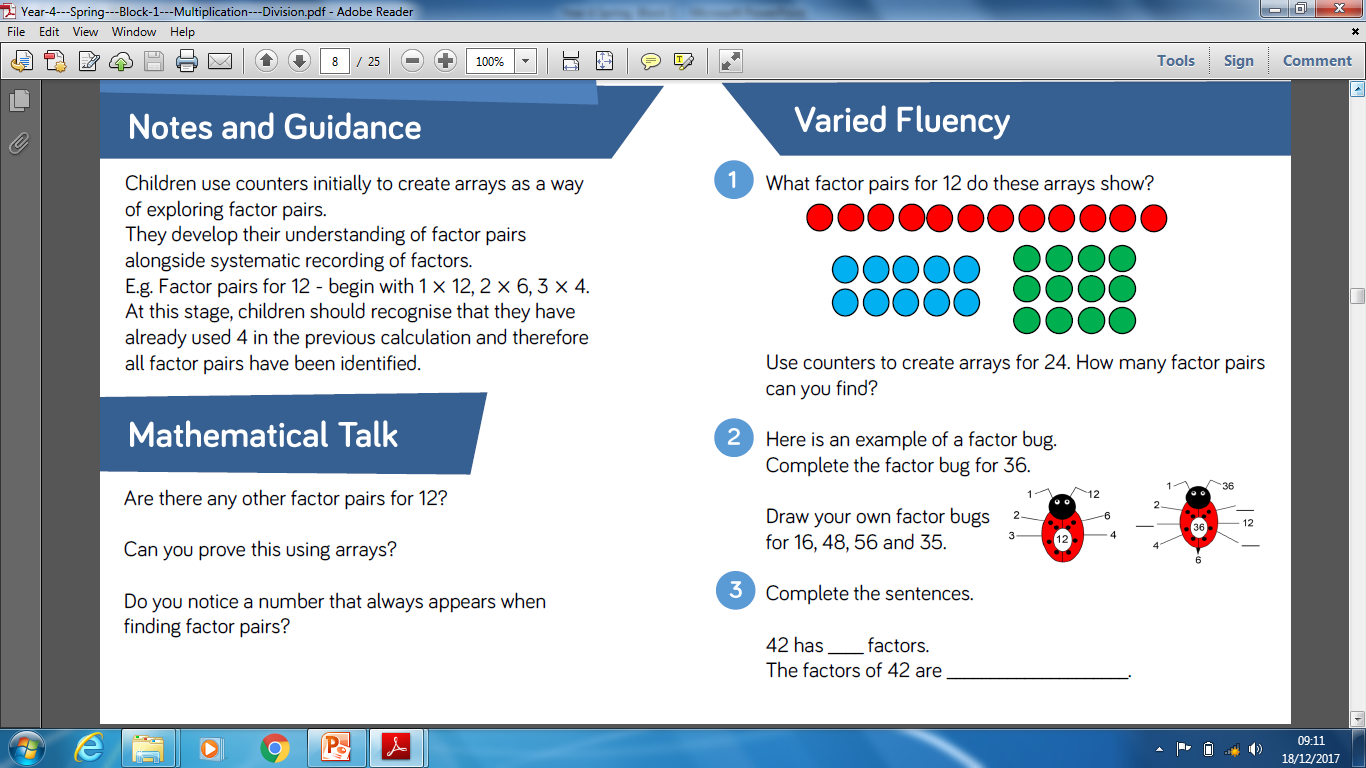 Fluency
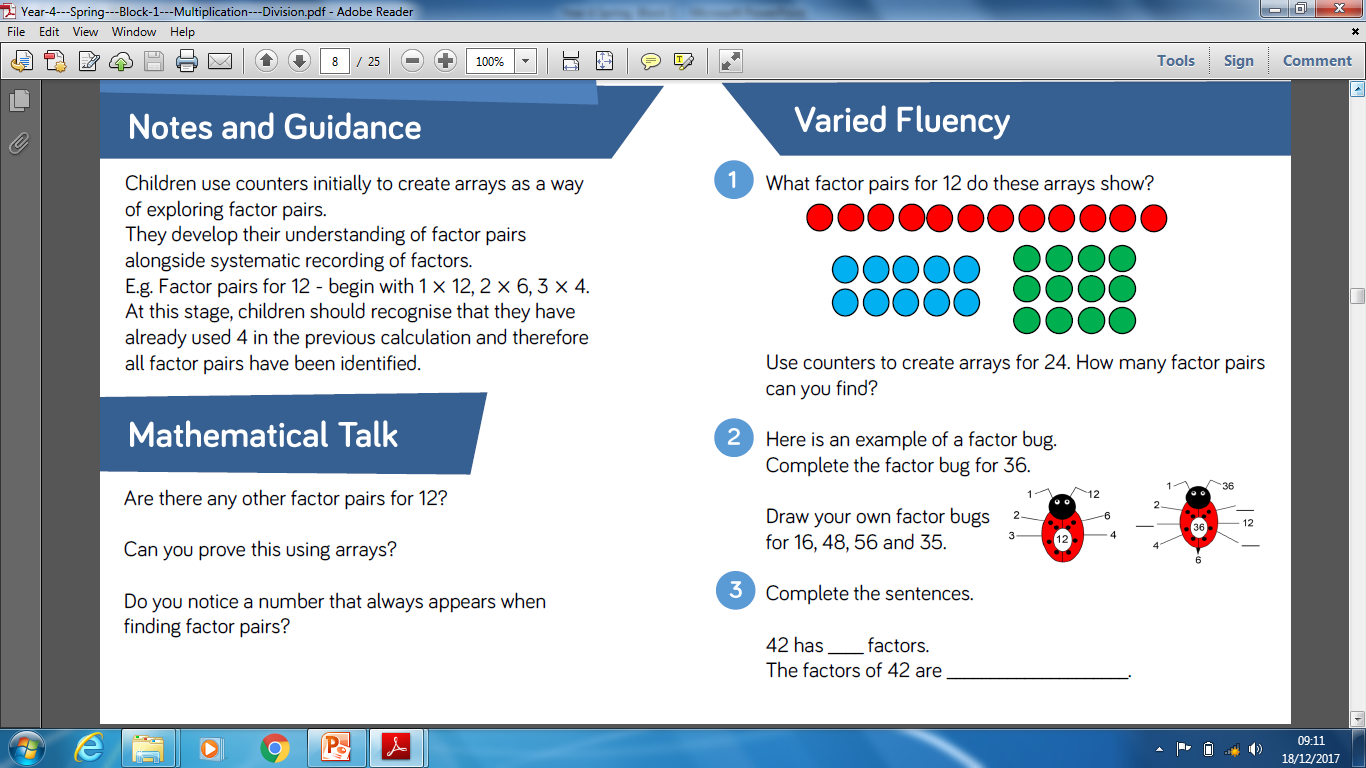 Reasoning and problem solving
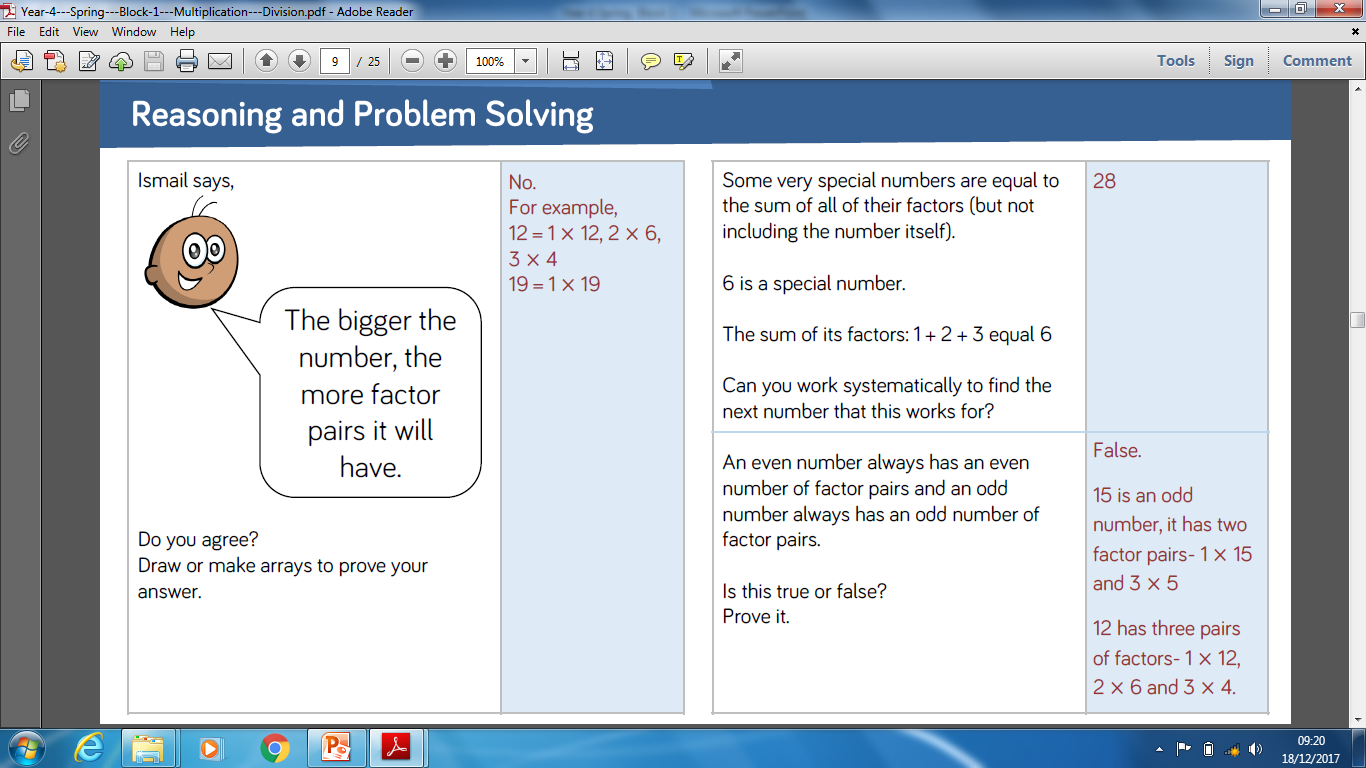 Reasoning and problem solving
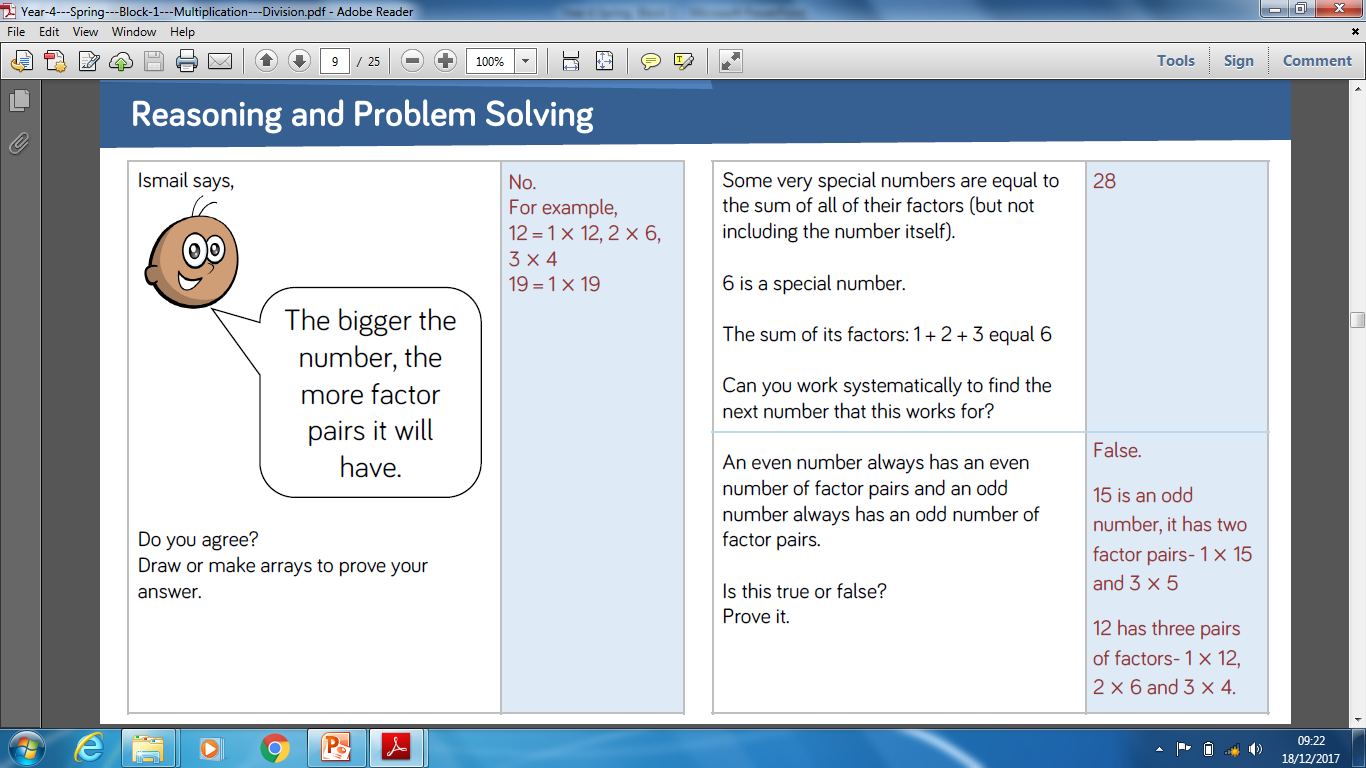 Reasoning and problem solving
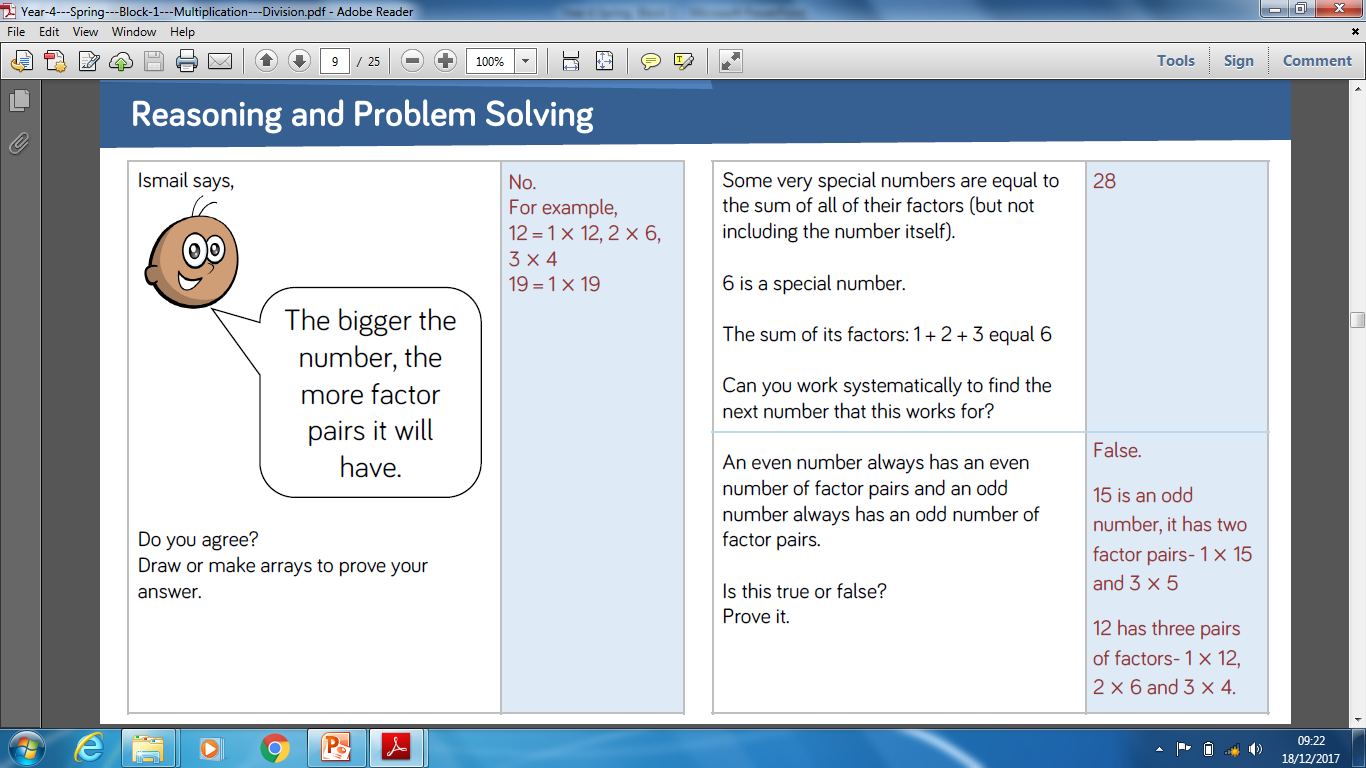 Year 4 Spring Week 2 Maths
Efficient Multiplication
NCLO: To use place value, known and derived
facts to multiply and divide mentally,
including: multiplying by 0 and 1;
dividing by 1; multiplying together
Key vocabulary and questions
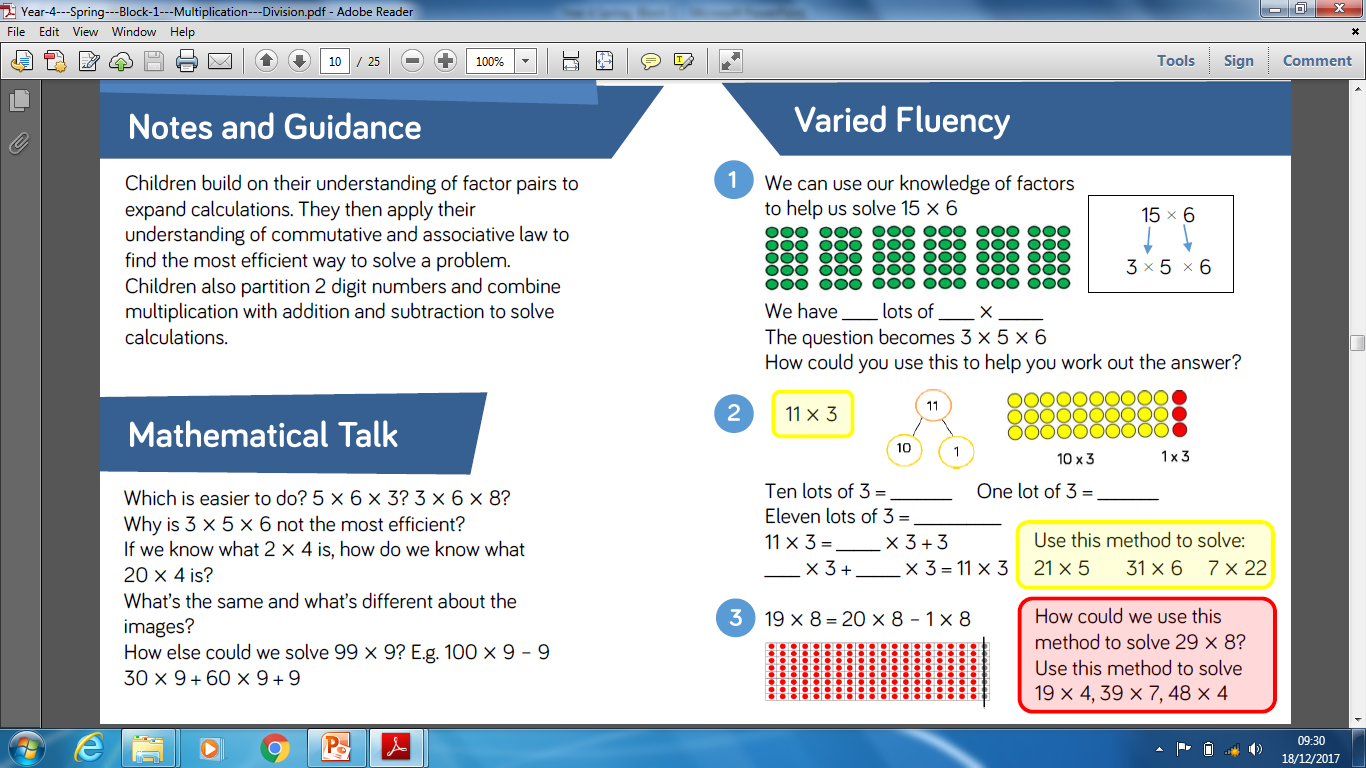 Fluency
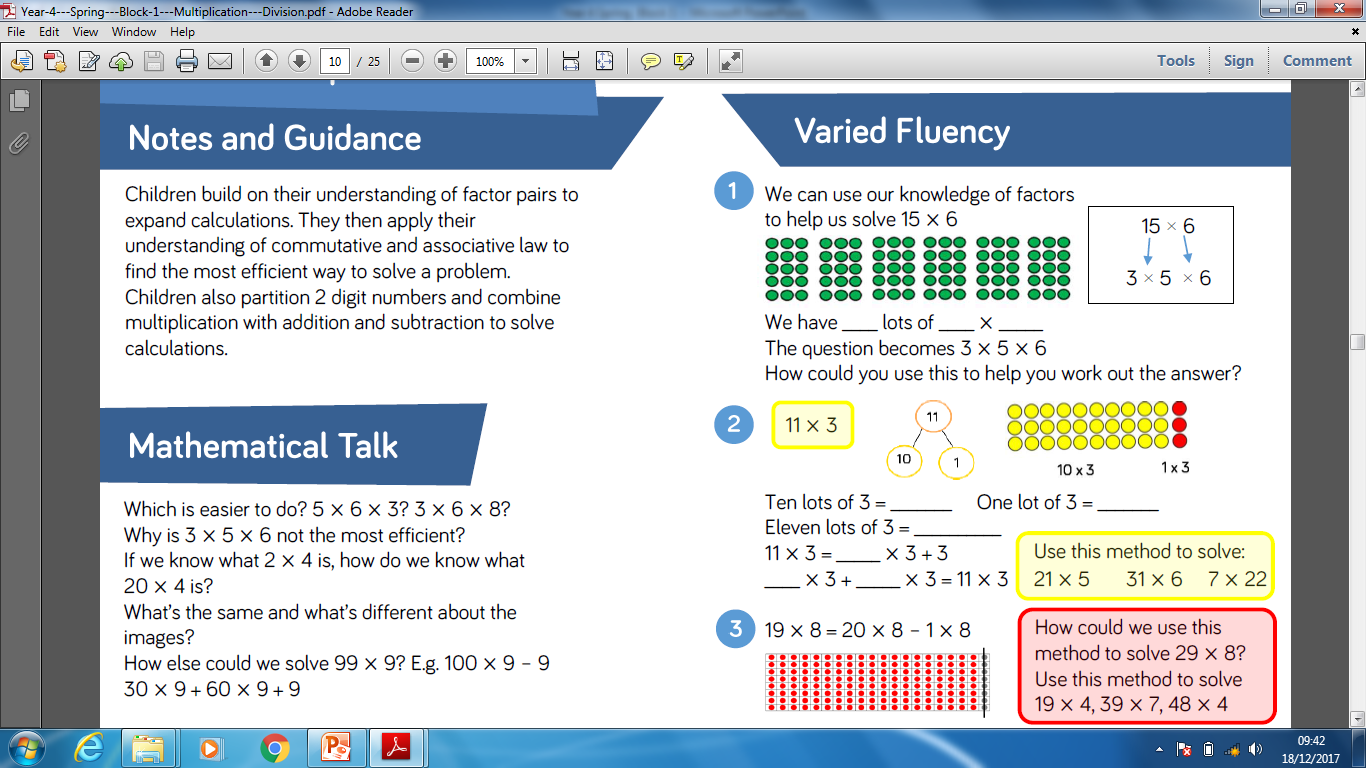 Fluency
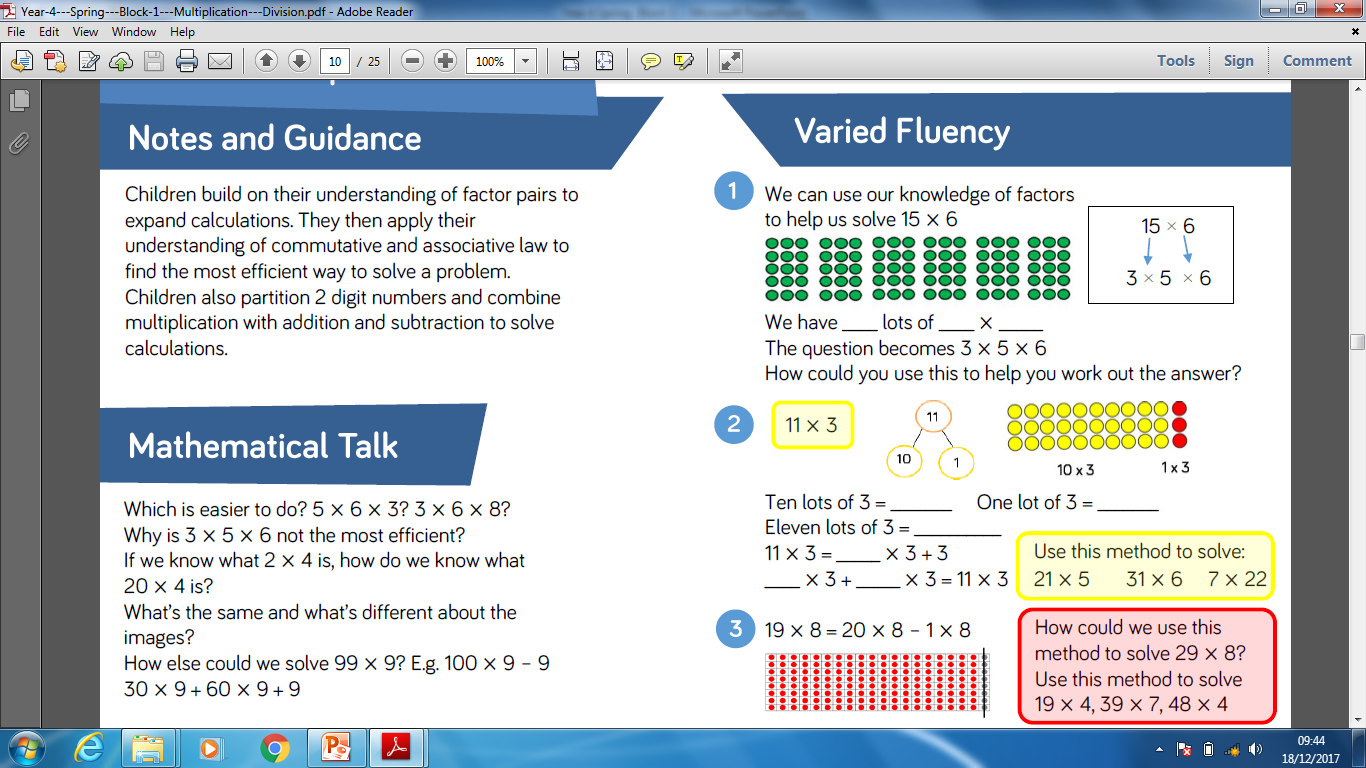 Fluency
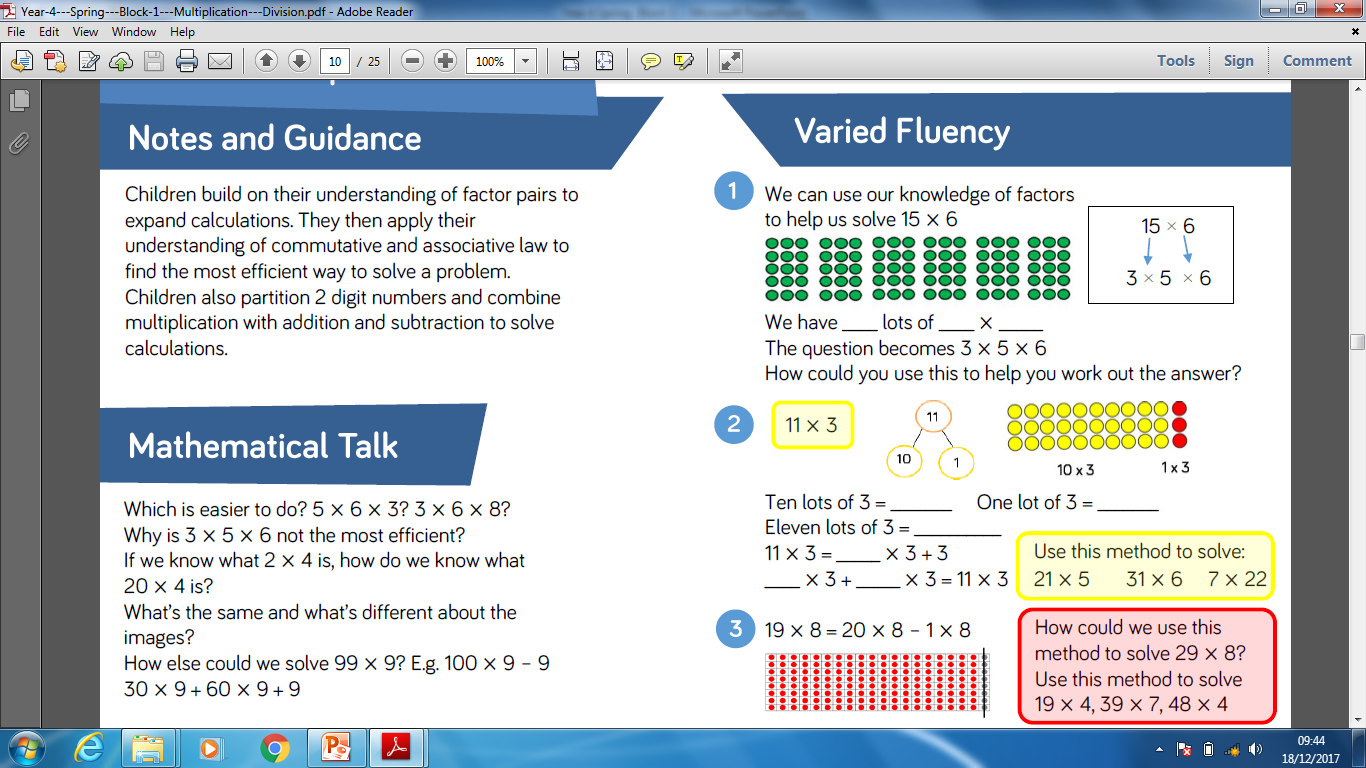 Reasoning and problem solving
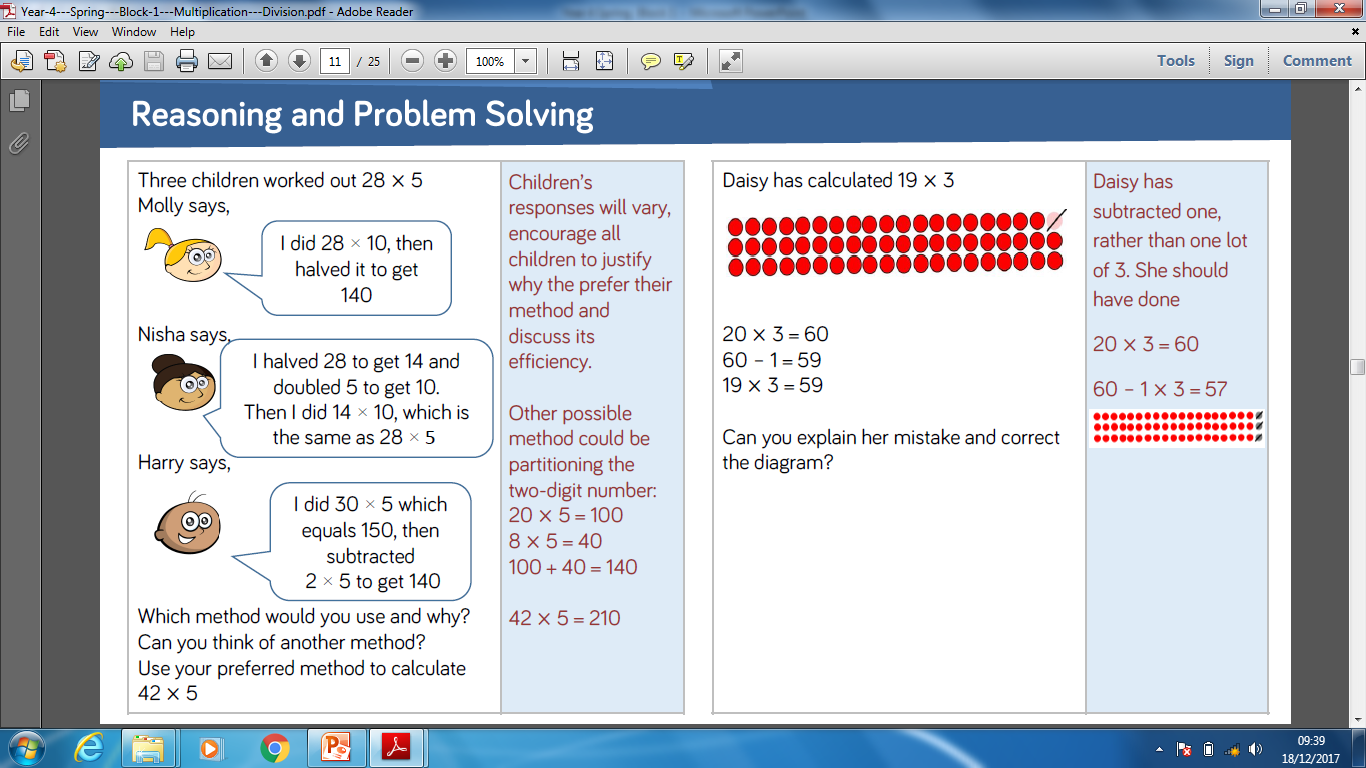 Reasoning and problem solving
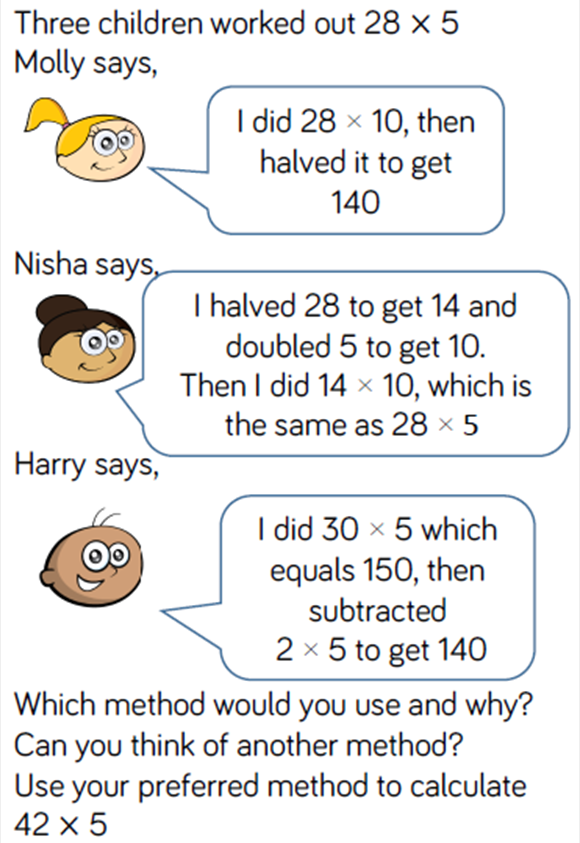 Year 4 Spring Week 2 Maths
Written Methods
NCLO:  To multiply two digit and three digit numbers by a one digit number using formal written layout.
Key vocabulary and questions
Concrete manipulatives, repeated addition, multiply, partitioning.
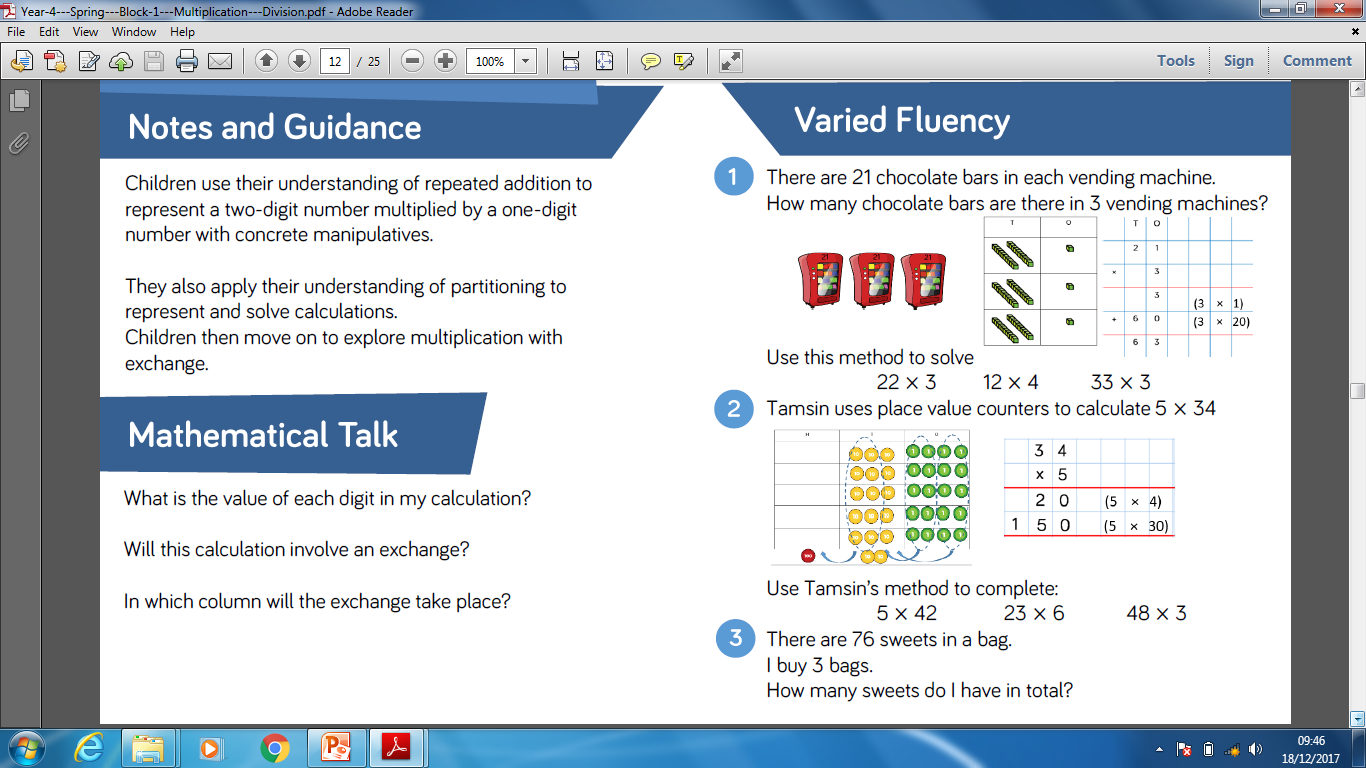 Key vocabulary and questions
Concrete manipulatives, repeated addition, multiply, partitioning.
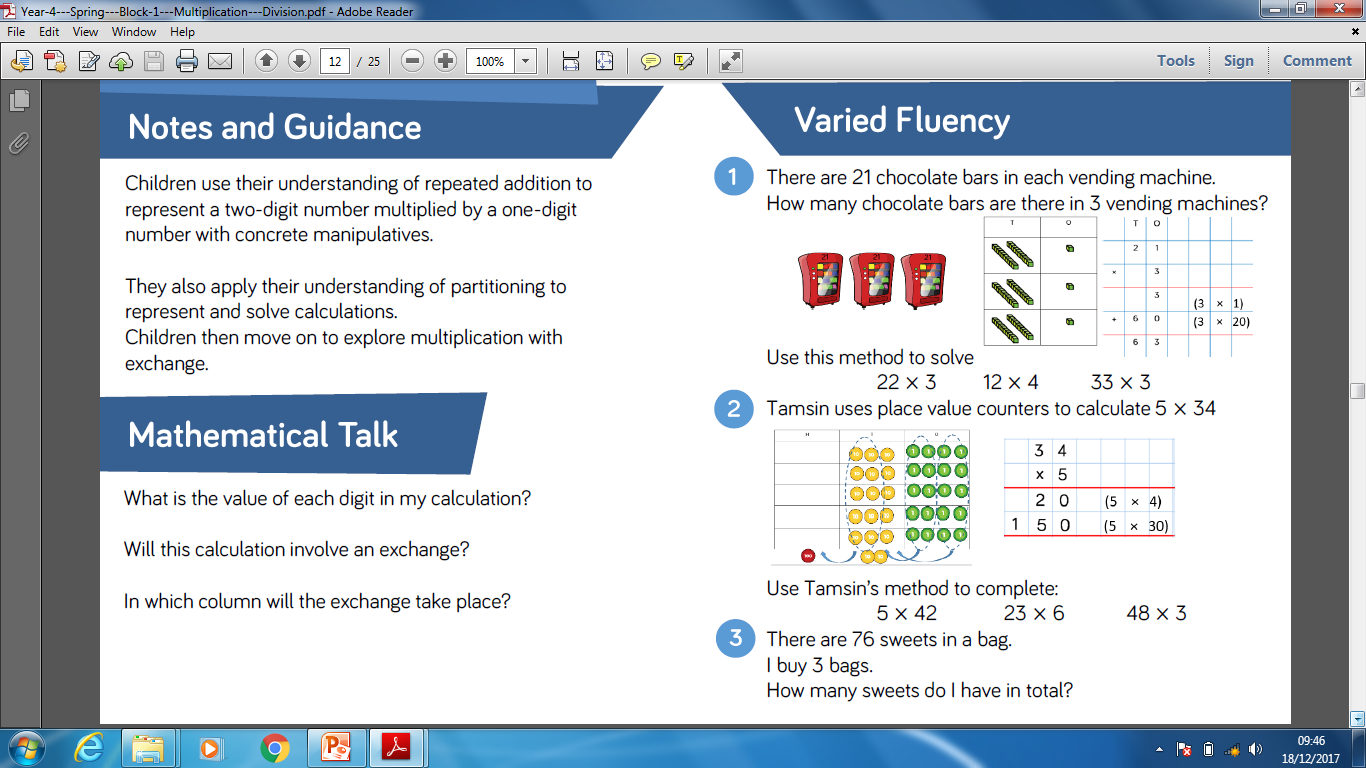 Fluency
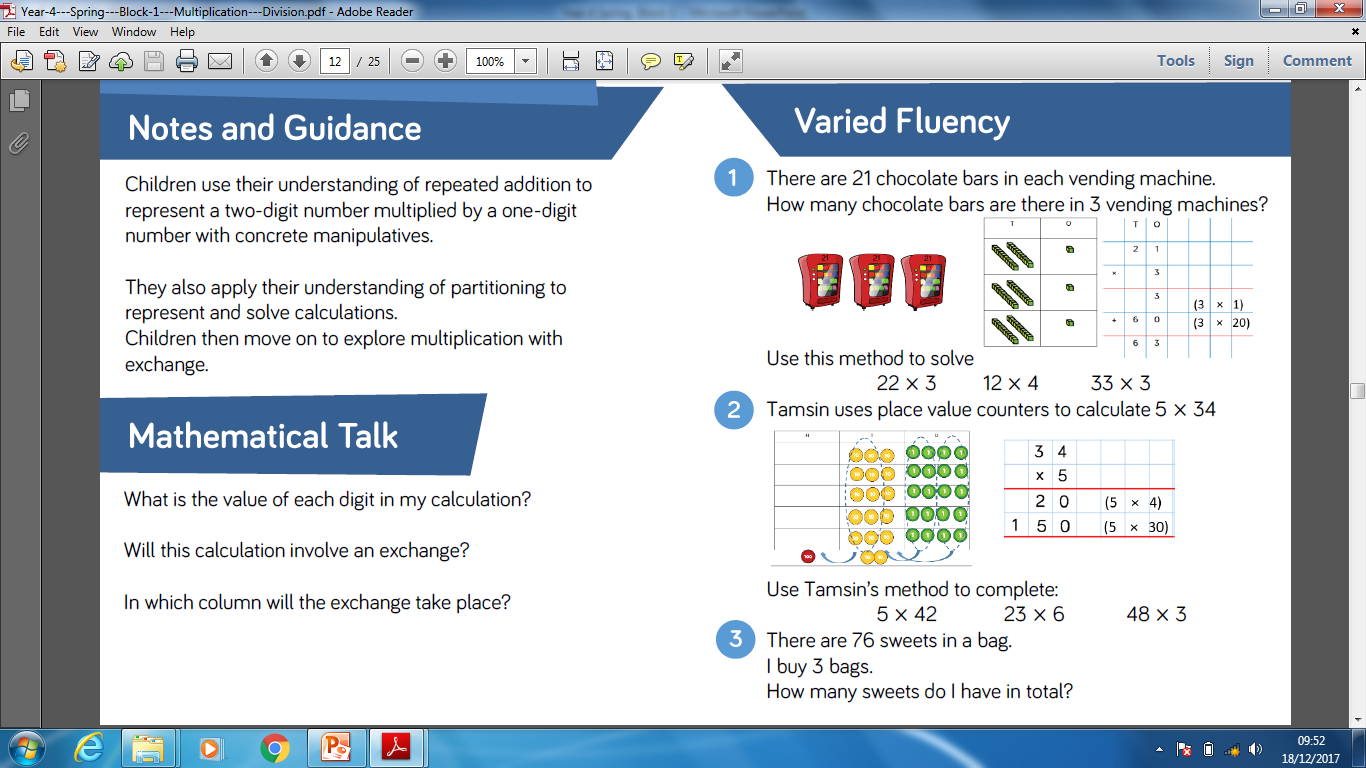 Fluency
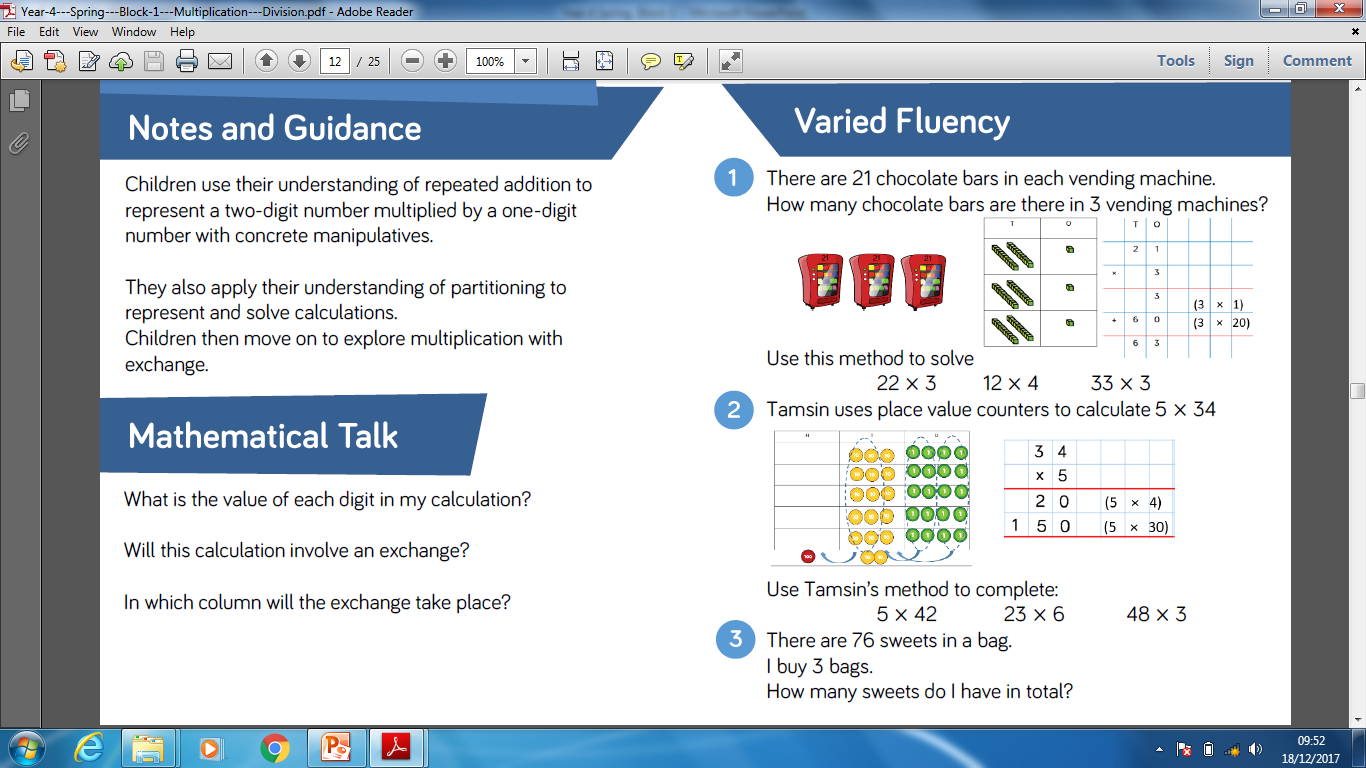 Fluency
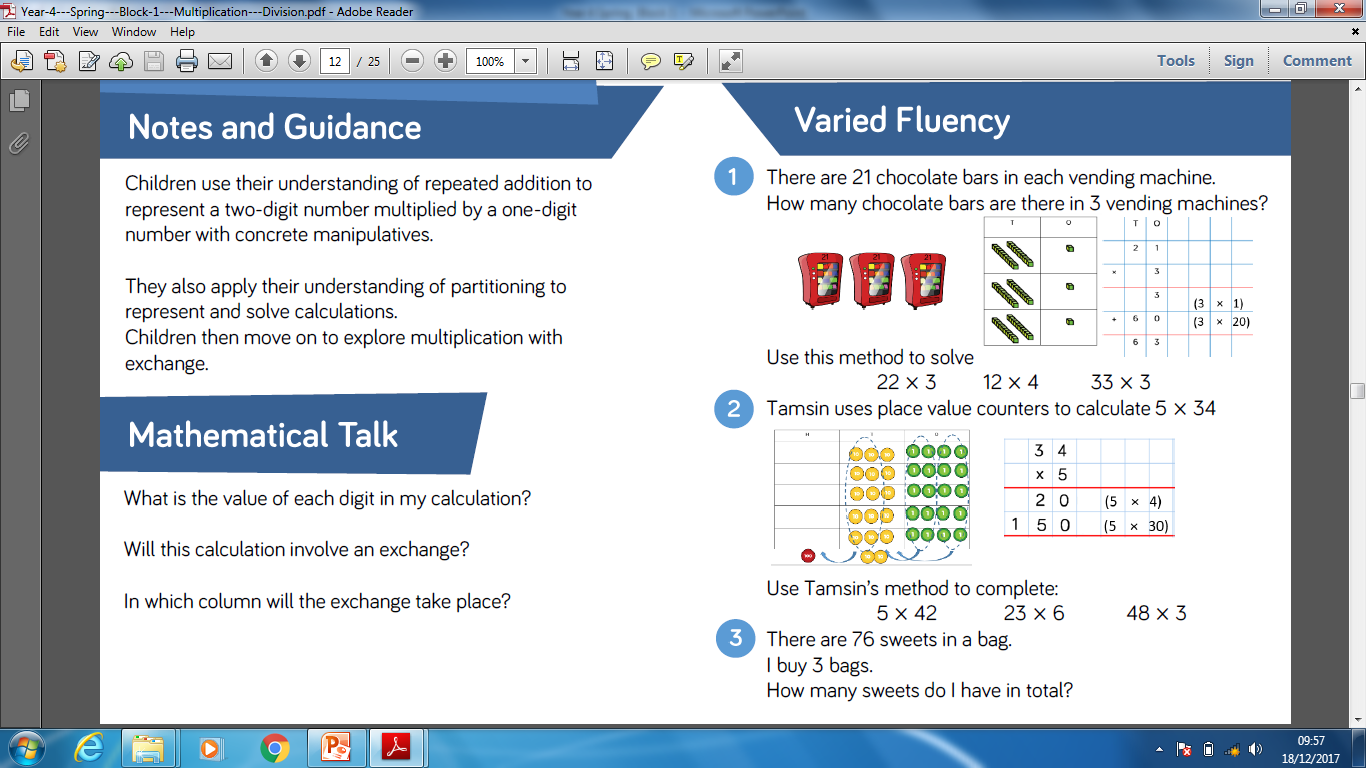 Reasoning and problem solving
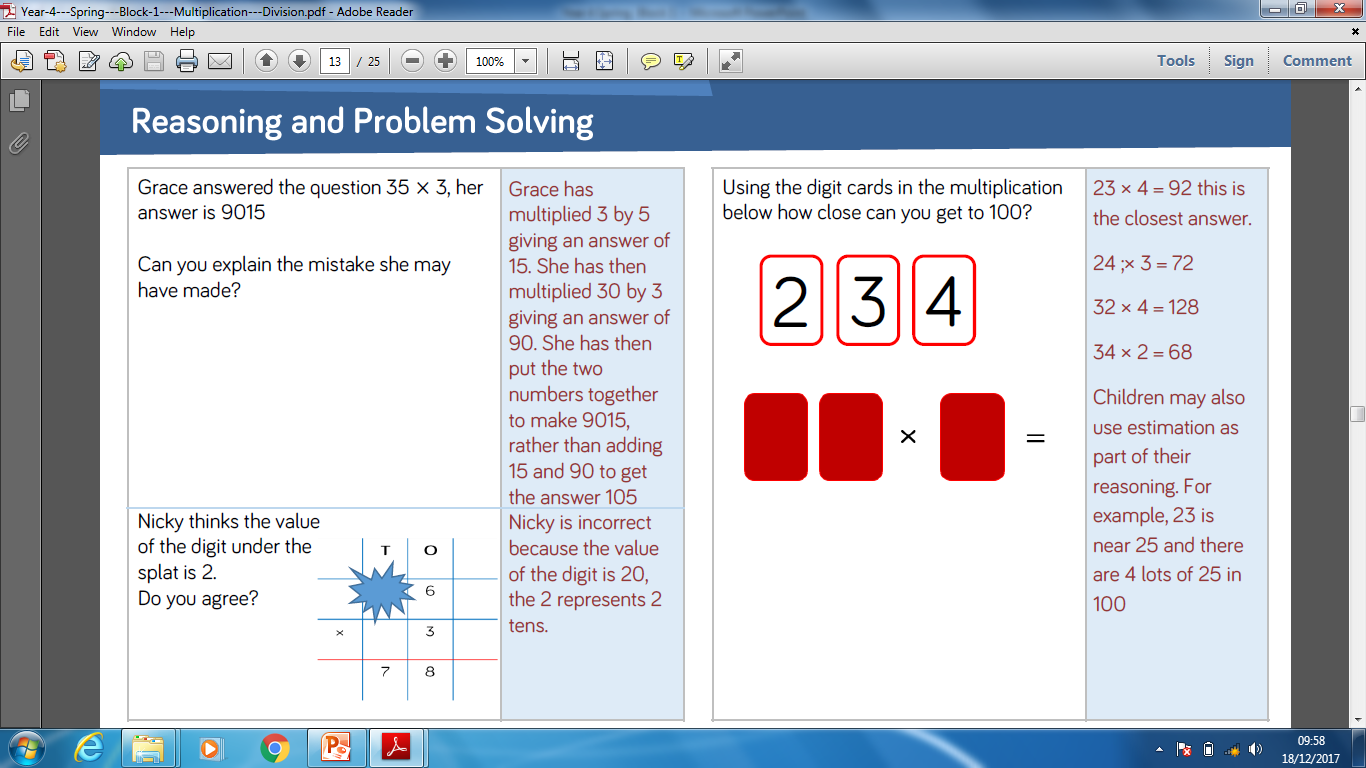 Reasoning and problem solving
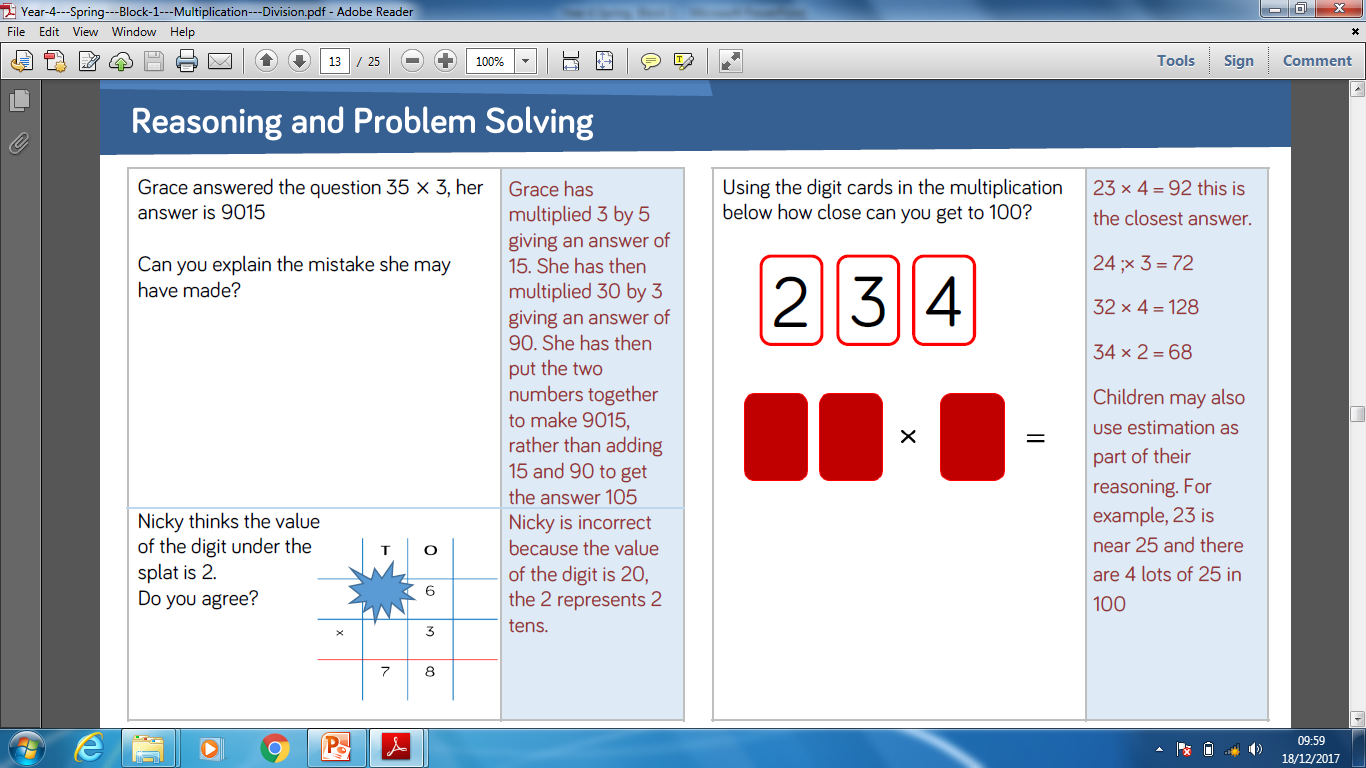